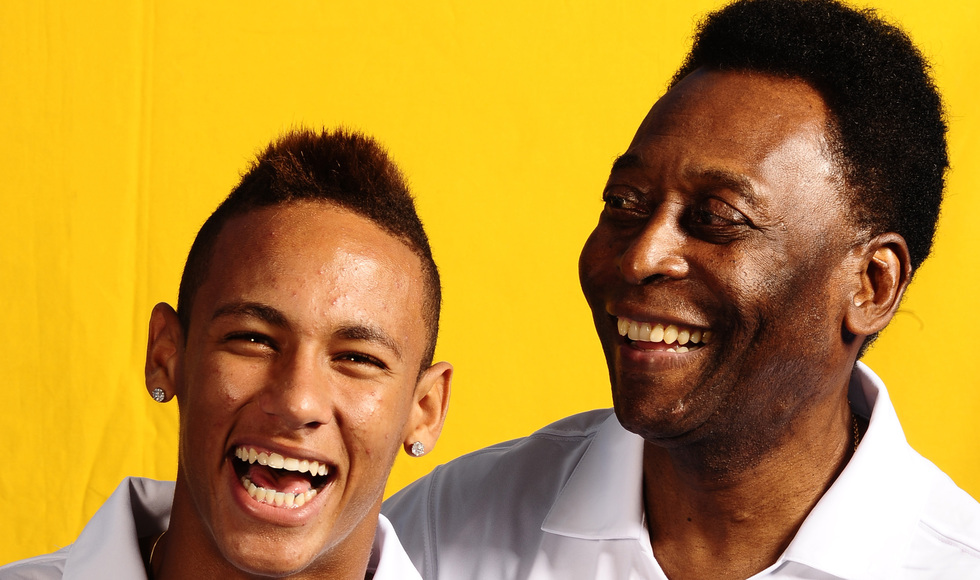 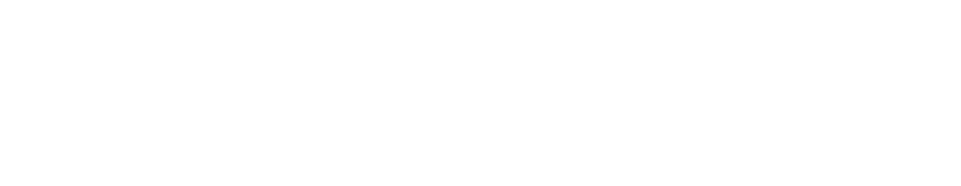 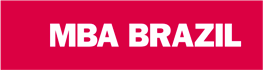 Somos WPP, o maior grupo de comunicação do mundo.Temos todo o know-how da Mediacom, uma das maiores agências globais de mídia.No Brasil, somos o hub Latam para negócios do Esporte.E somos parte da recém lançada holding ESP (Entertainment and Sports Properties), composta por Mediacom Sport, Two Circles, IEG e Bruin Sports Capital.
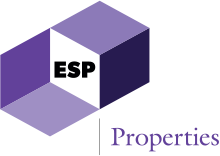 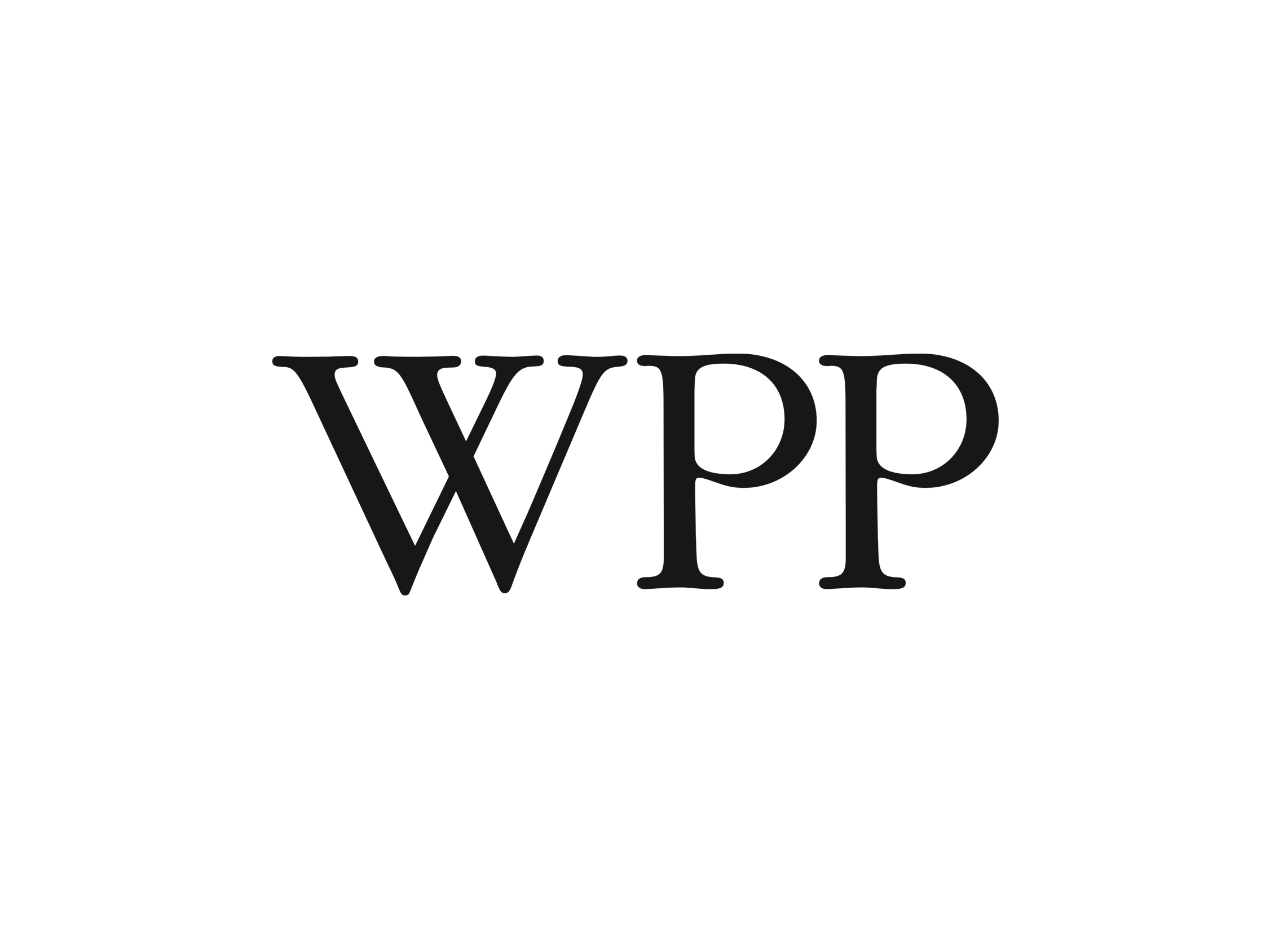 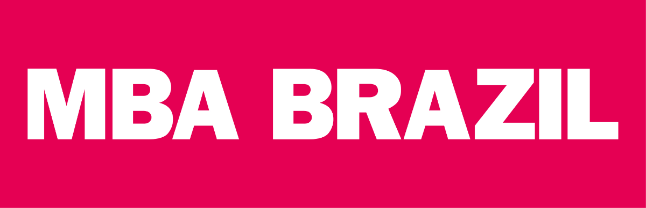 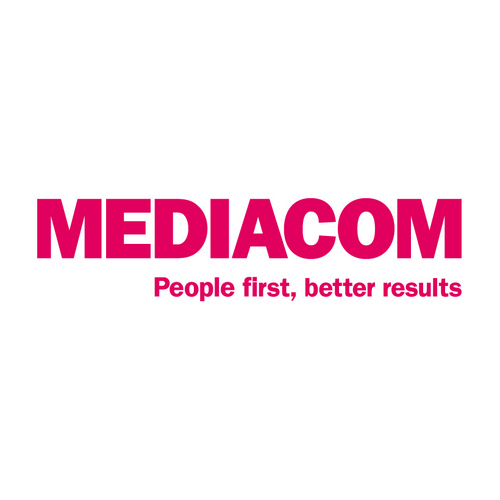 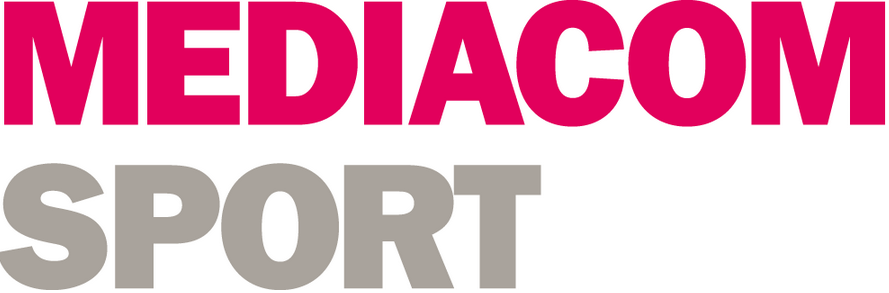 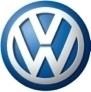 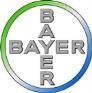 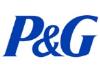 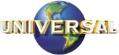 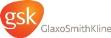 Lá fora, a Mediacom atende clientes globais em planejamento e negociações de mídia.No Brasil, somos MBA – Mediacom Beyond Advertising.Aqui, representamos grandes ícones do Esporte e também desenvolvemos estratégias vencedoras de desenvolvimento de marca, usando o Esporte como plataforma.
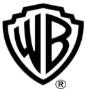 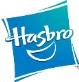 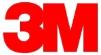 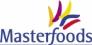 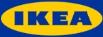 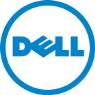 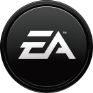 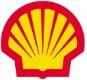 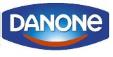 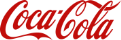 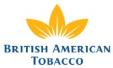 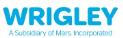 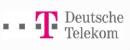 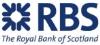 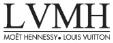 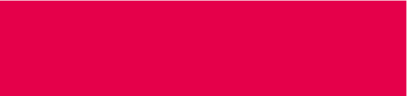 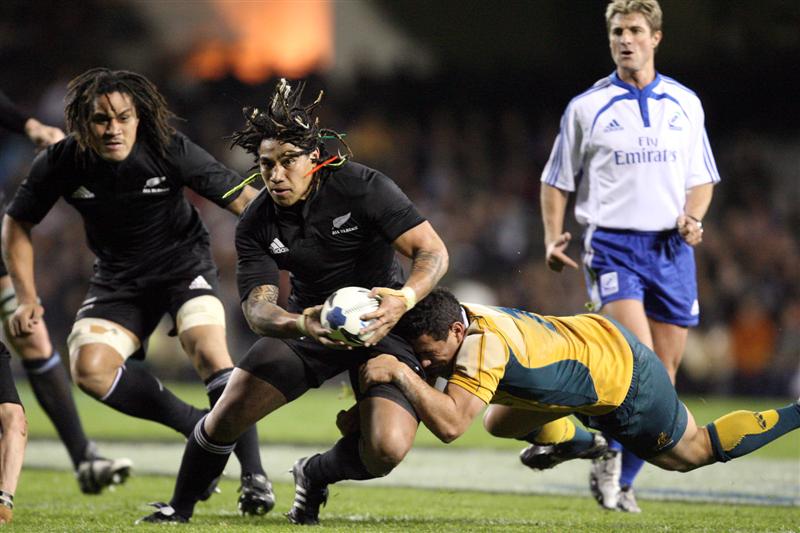 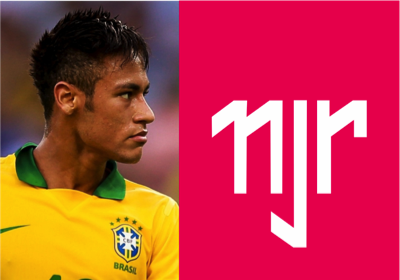 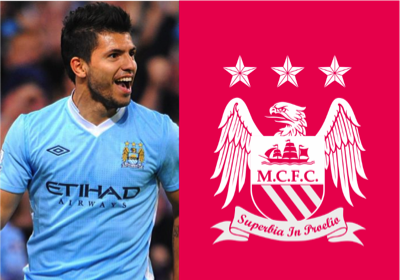 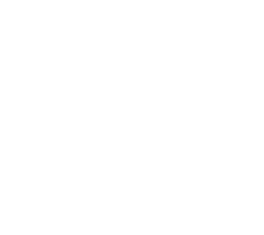 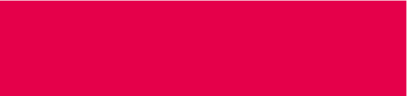 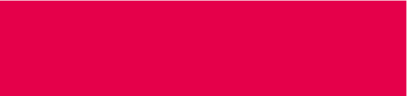 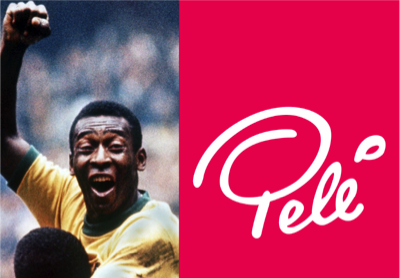 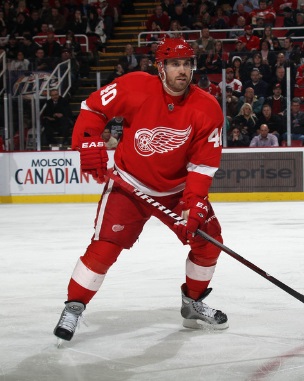 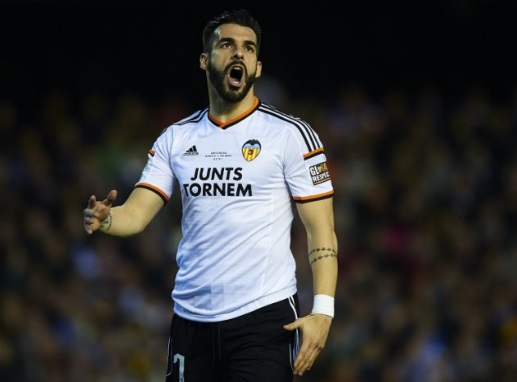 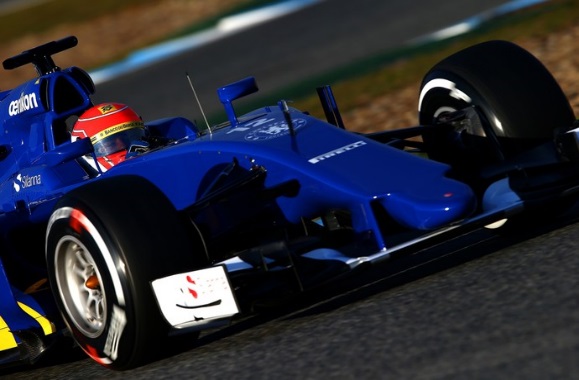 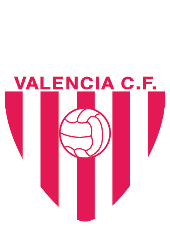 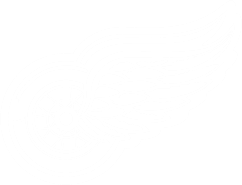 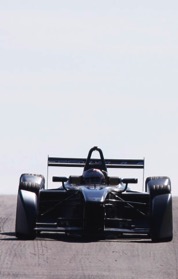 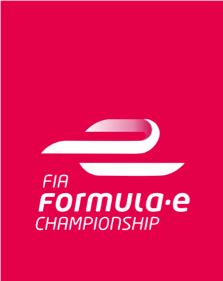 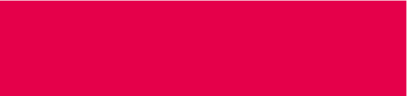 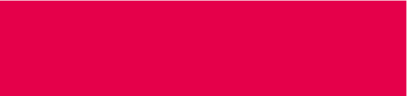 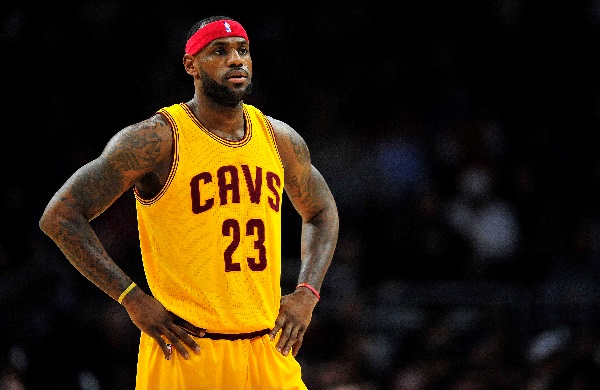 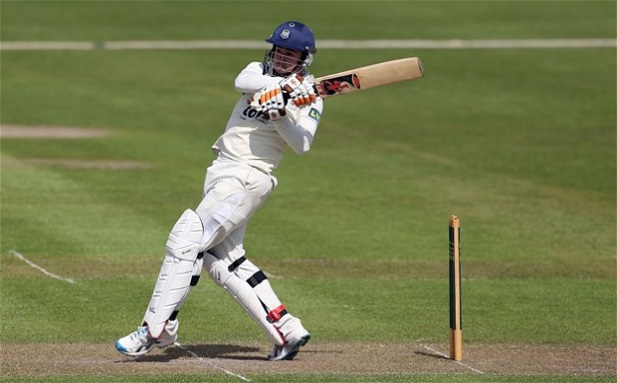 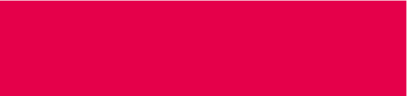 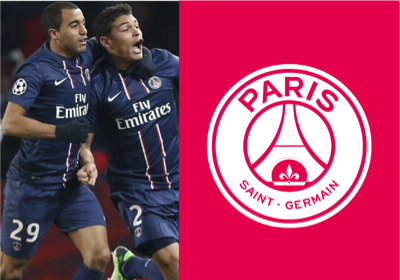 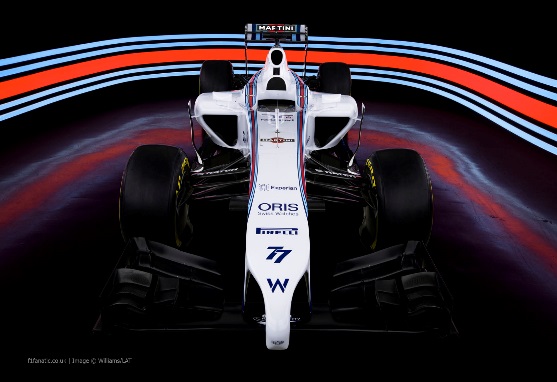 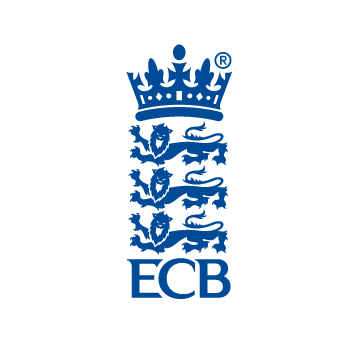 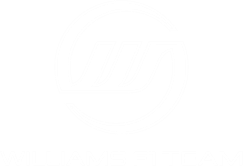 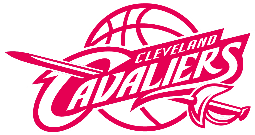 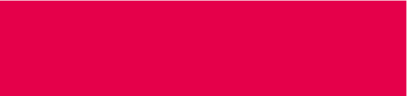 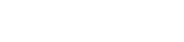 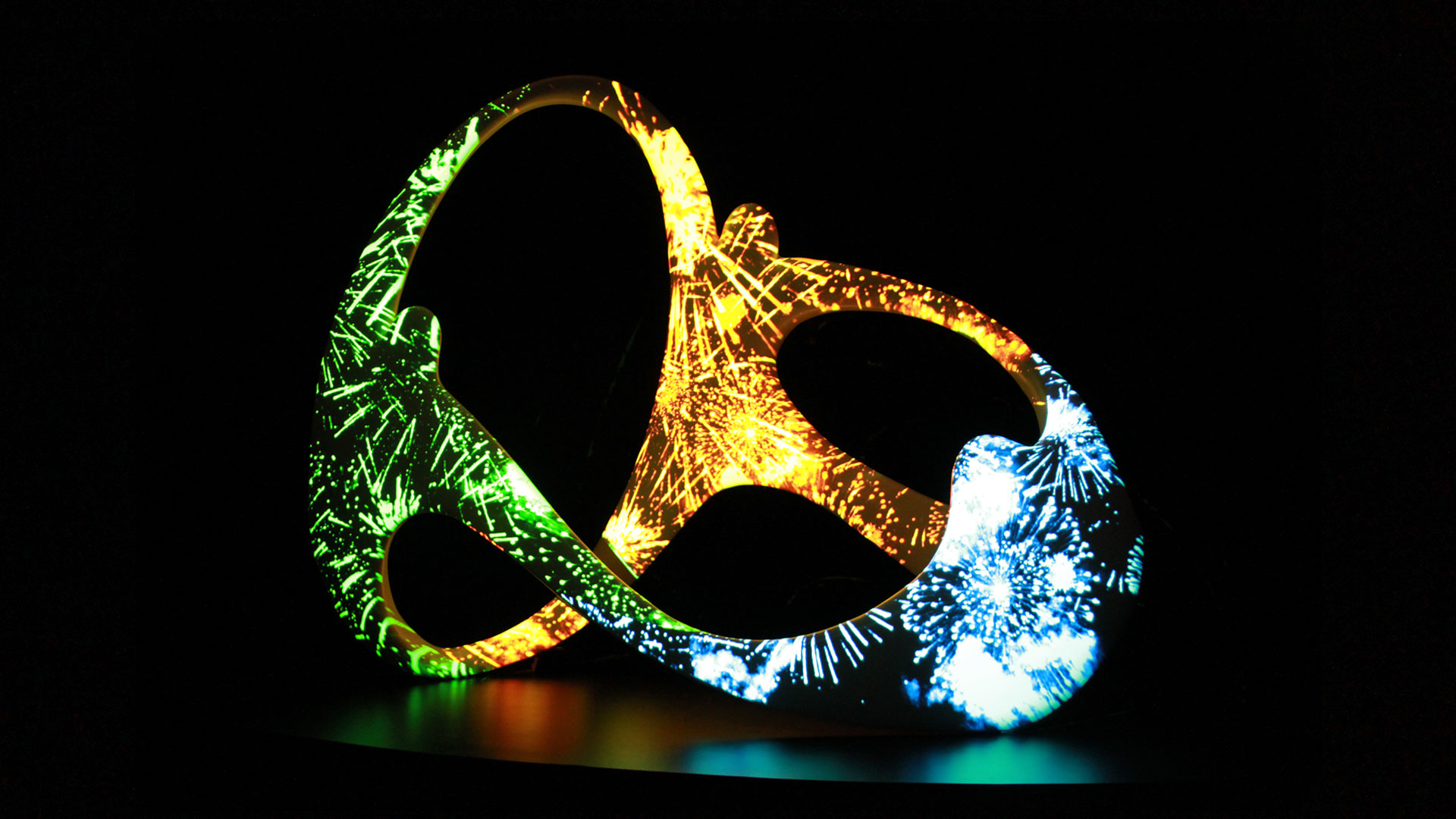 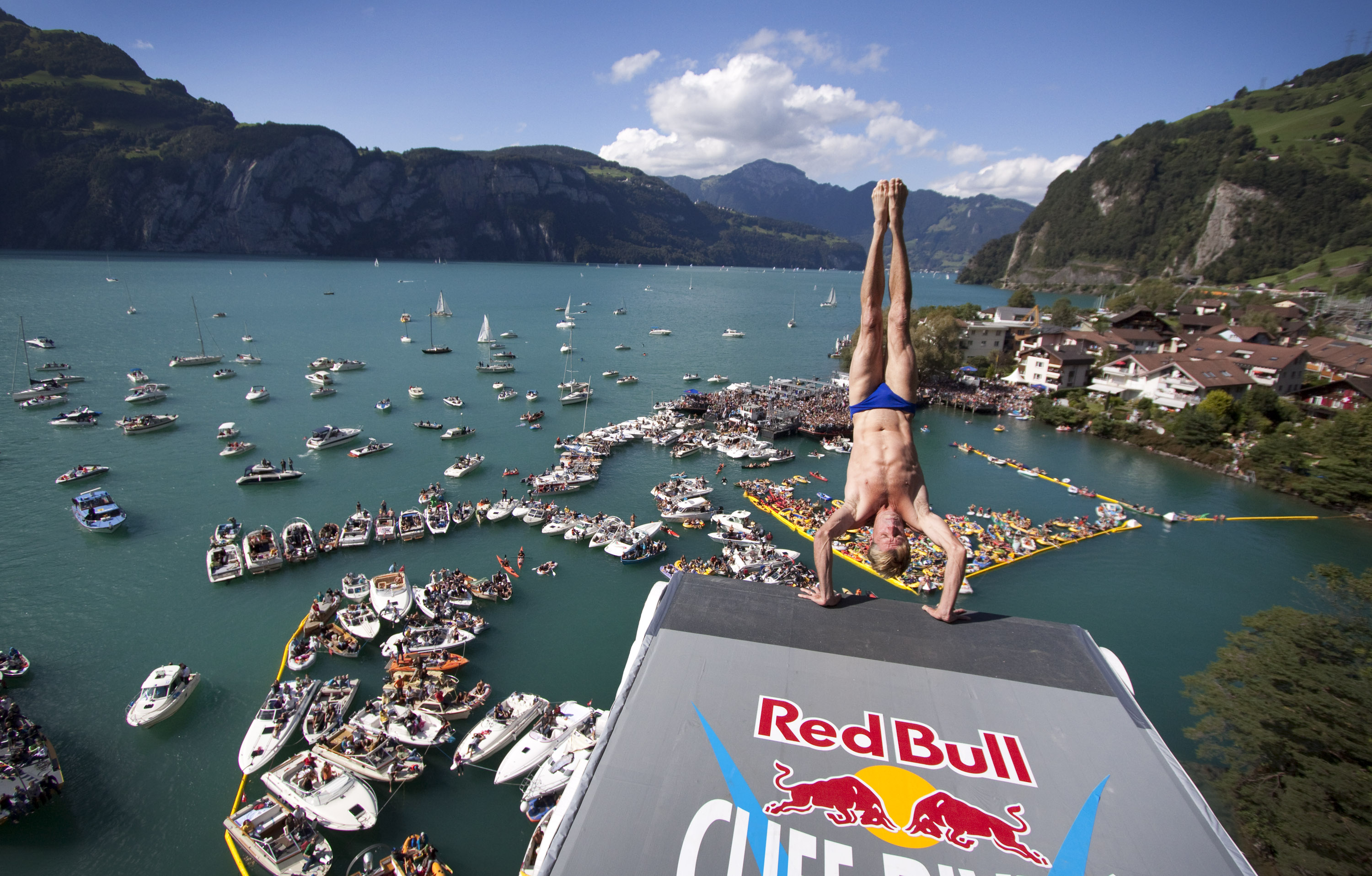 E o assunto do momento é um só:
Jogos Olímpicos. Vamos falar disso?
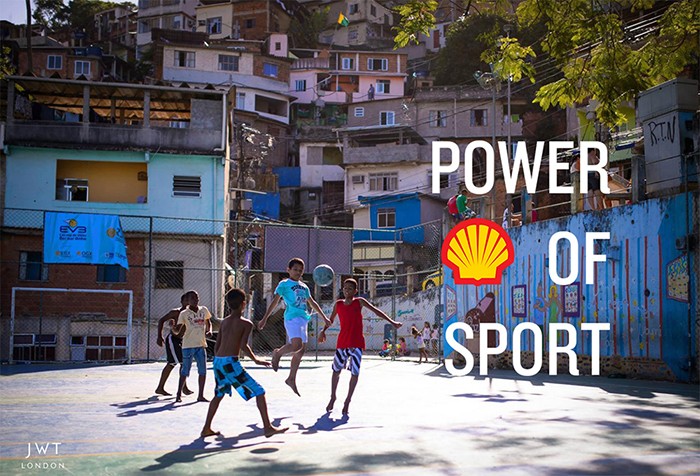 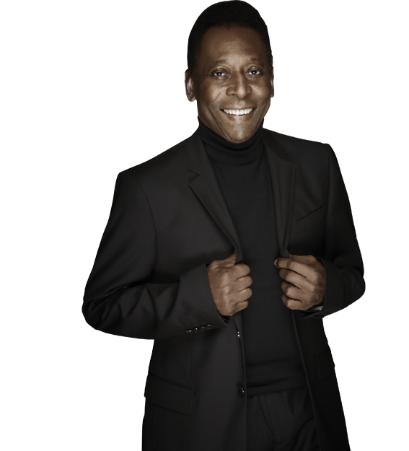 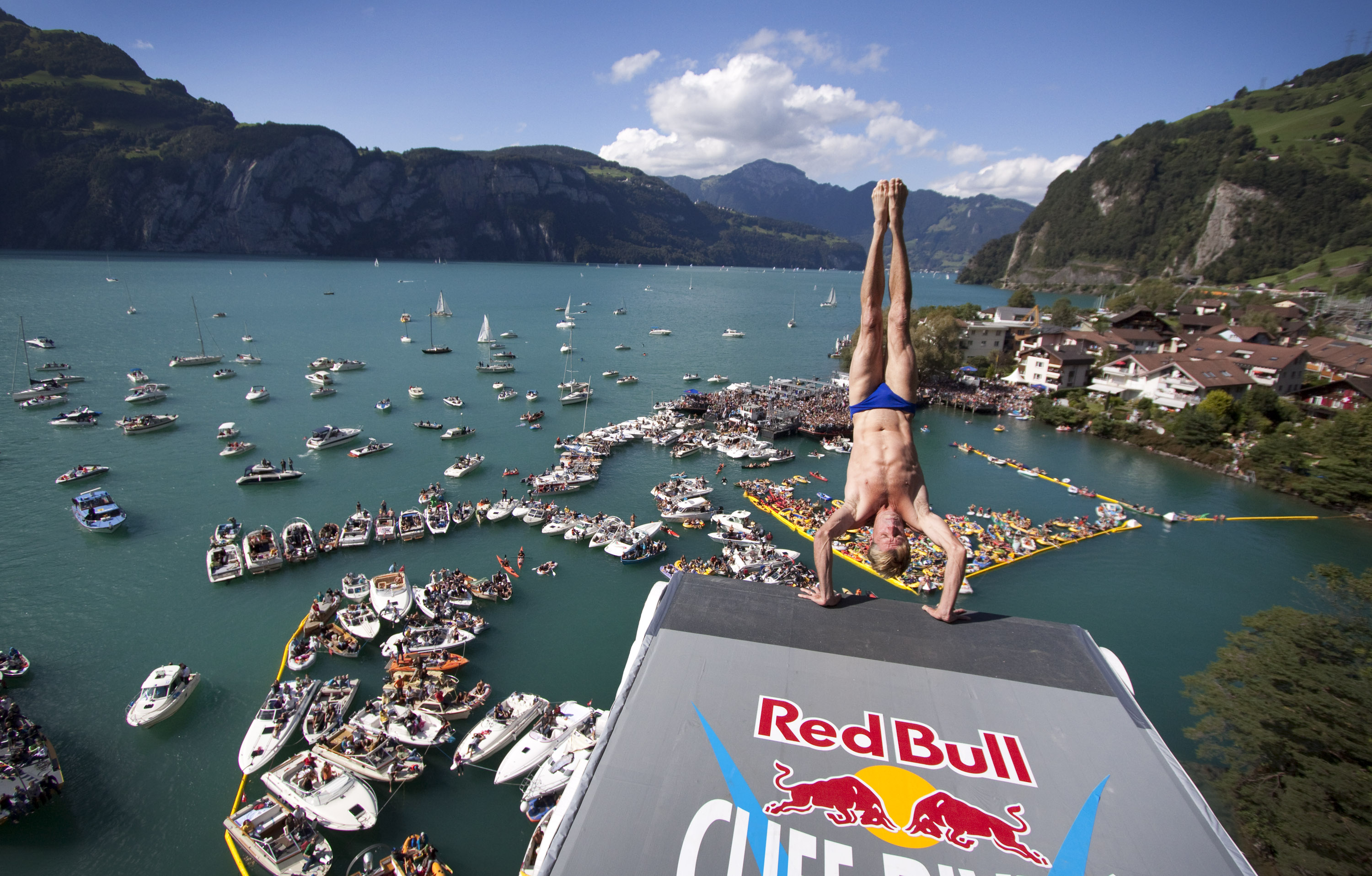 Nós acreditamos no esporte como plataforma para desenvolvimento de marcas e pessoas.
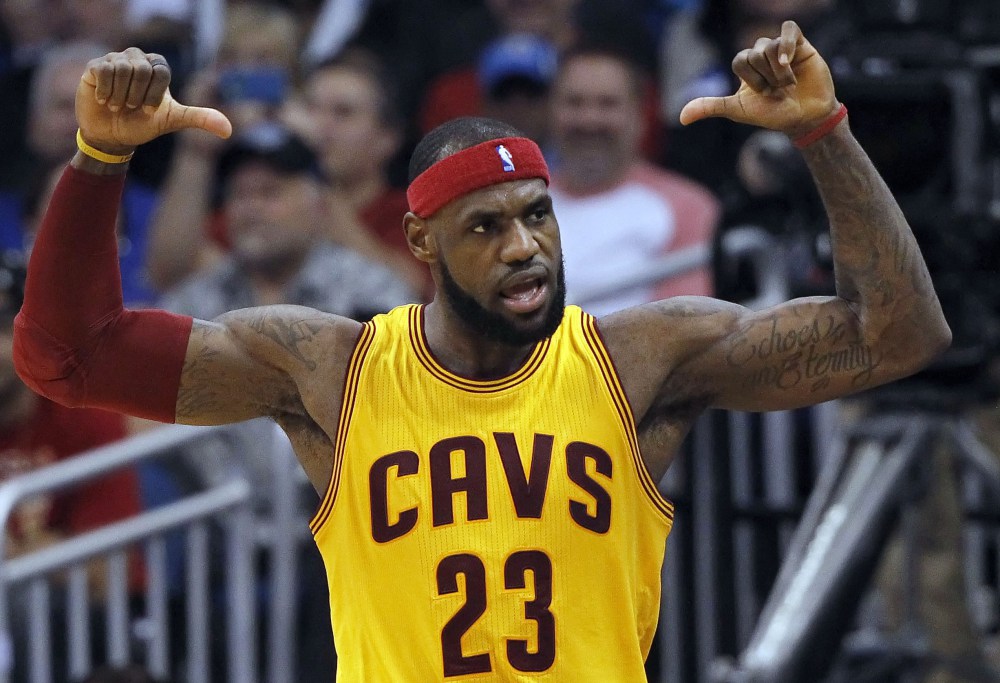 O esporte – os Jogos Olímpicos
ainda mais - é uma fábrica de Heróis.
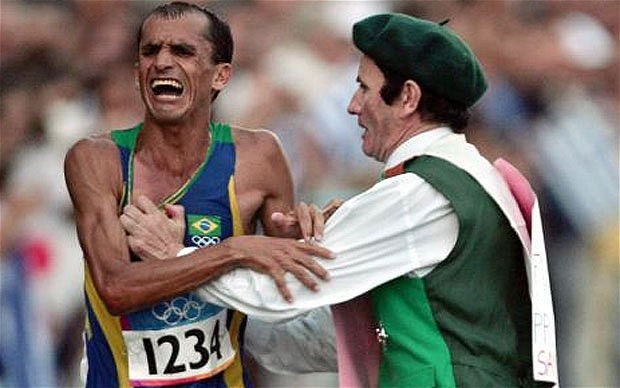 Mas os heróis nem sempre são
os vencedores.
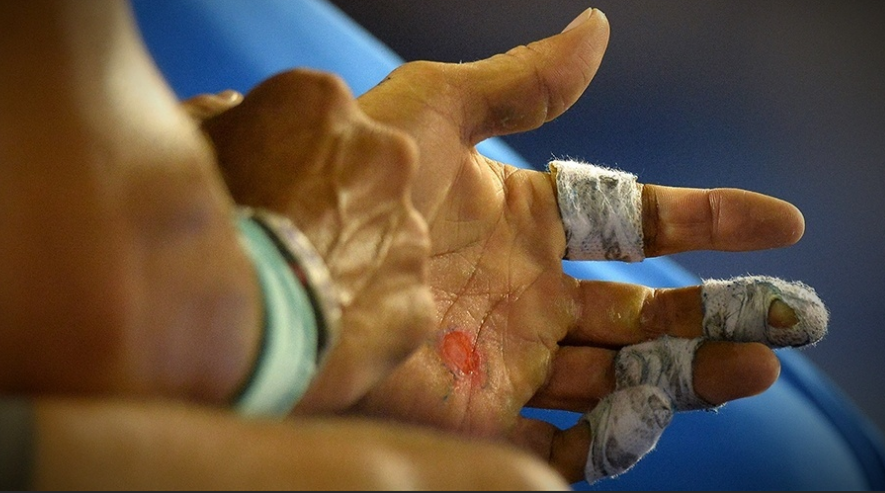 Heróis e vilões. Vitórias e derrotas.
Lágrimas e superação. Ouro, prata, bronze.
O segredo é como contar essas histórias.
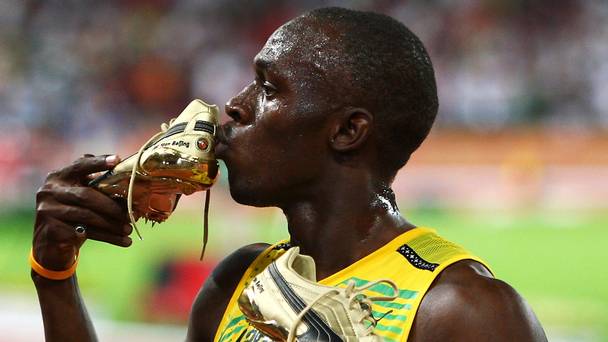 Exposição de marca vale medalha.
Mas fazer sua marca ser parte de uma grande história vale ouro.
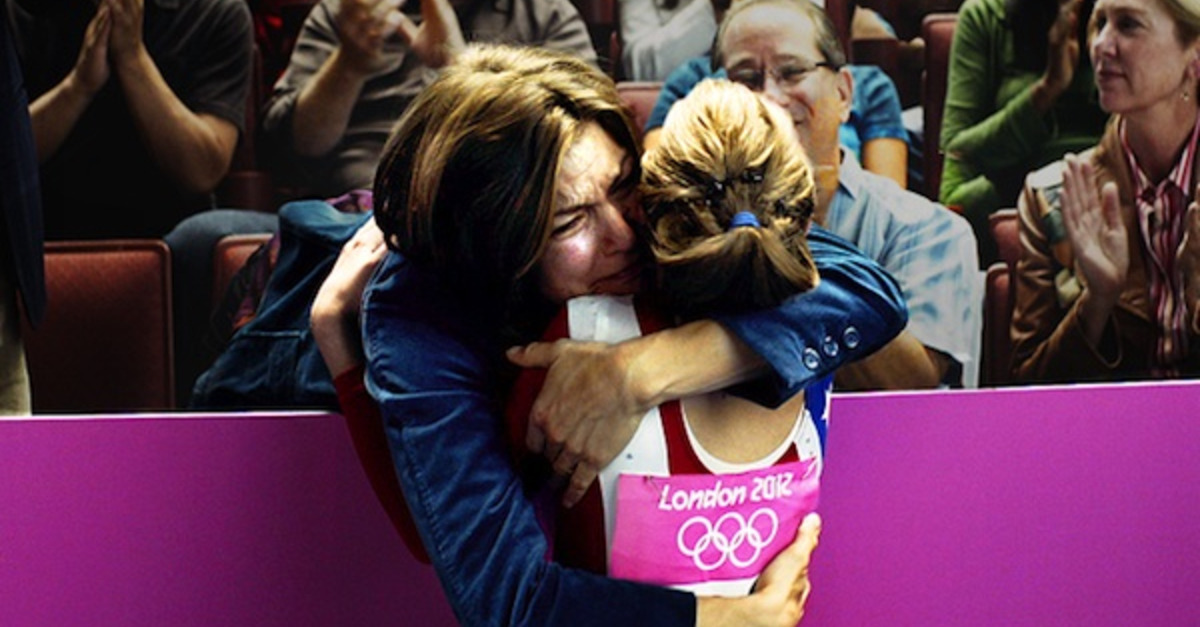 A boa notícia (desculpa, David), é que não importa se sua marca patrocina os Jogos Olímpicos.

O que importa é como você vai contar a sua história entre sua marca e o esporte e impactar o seu consumidor.
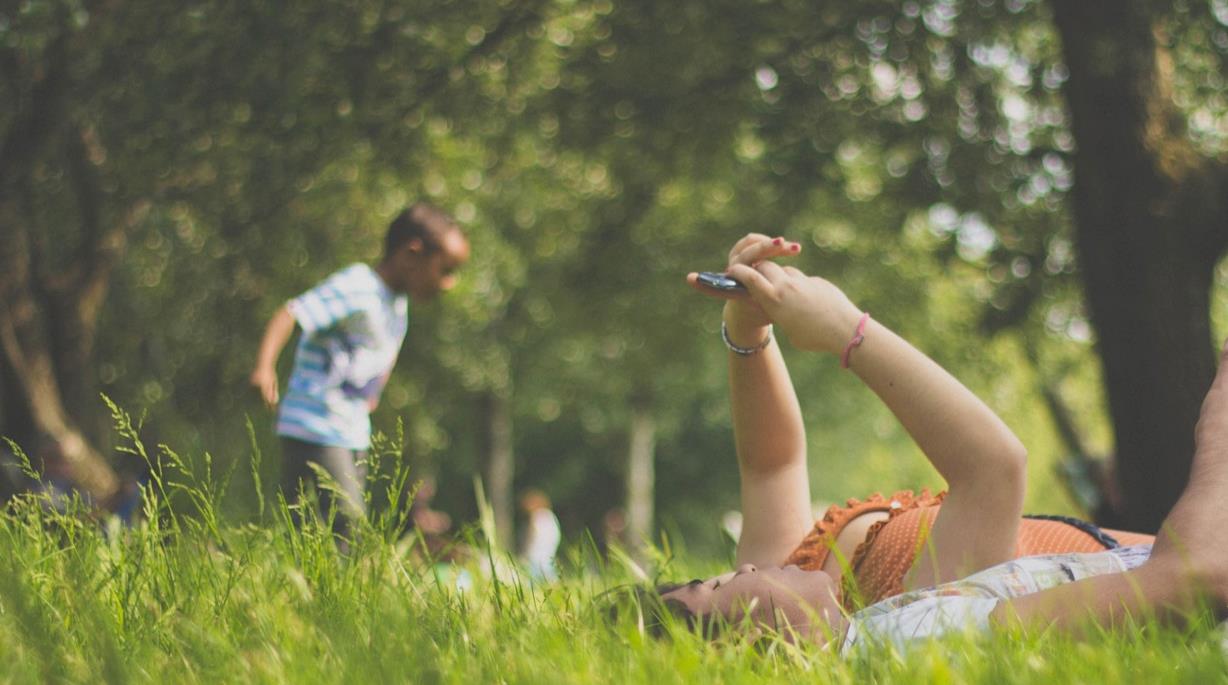 E principalmente, como você vai fazer para espalhar essa história.
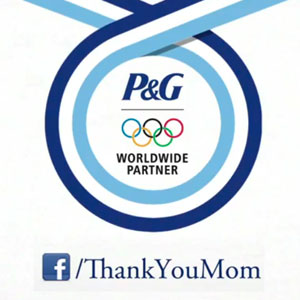 Vejam esse exemplo de P&G nas Olimpíadas de Londres
Vídeo
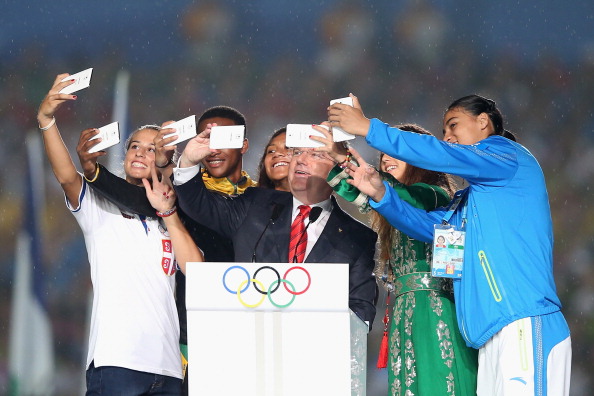 Na MBA, chamamos as estas Olimpíadas de “Content and Connection Games”
E para fazer parte dos Jogos, você tem 3 opções:
Treinar e atingir o índice olímpico, ser patrocinador
ou seguir os seguintes passos:
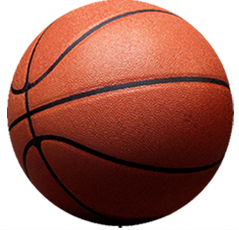 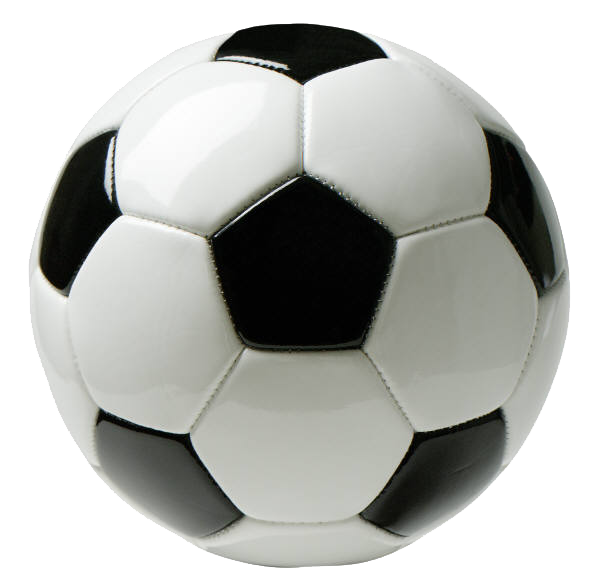 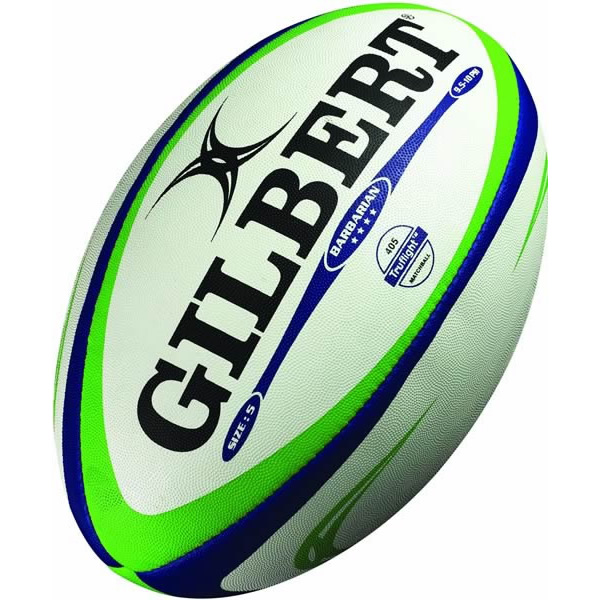 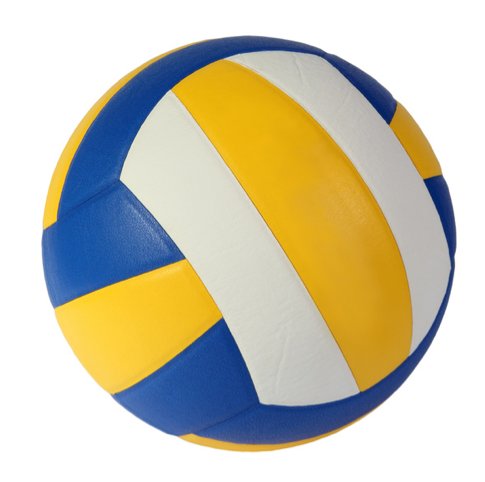 EXECUÇÃO E MENSURAÇÃO
ESTRATÉGIA E DEFINIÇÃO DO INVESTIMENTO
CAMADA DE ATIVAÇÃO E CONTEÚDO
CONSTRUÇÃO DO STORYTELLING
E se precisar de ajuda, é só chamar.
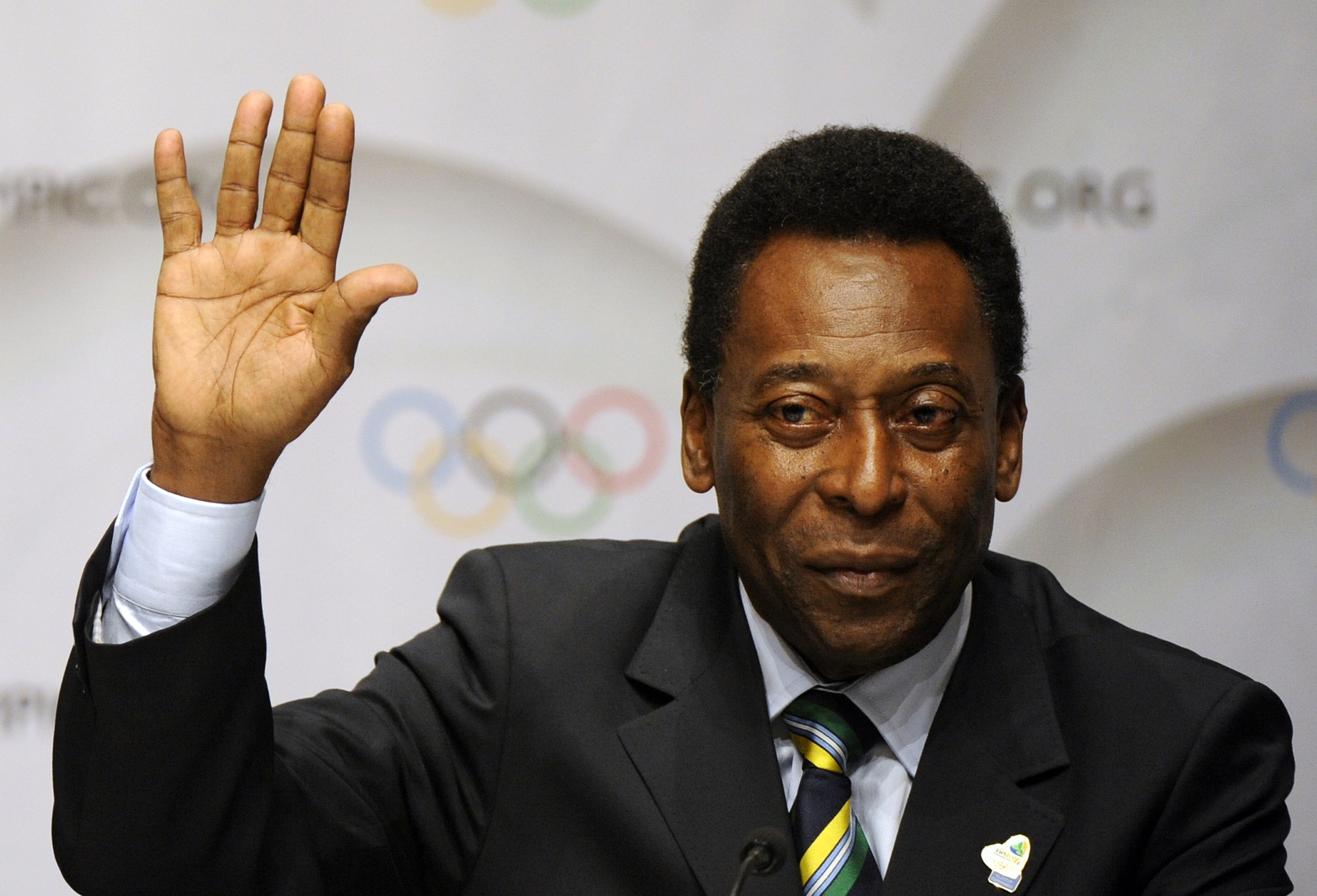 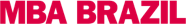 Armenio Neto
Head of Sports 
+55 11 5503 9761
+55 11 999 022 220
+55 11 999 587 861

armenio.neto@mbaagency.com
OBRIGADO!